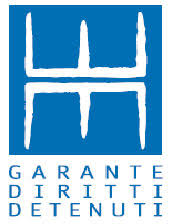 DETENUTI STRANIERI E PERCENTUALI SUL TOTALE DEI DETENUTI PRESENTI NEGLI ISTITUTI PENITENZIARI
IN ITALIA DA GIUGNO 2019 A APRILE 2023
Fonte: elaborazioni su Dati Dipartimento Amministrazione Penitenziaria
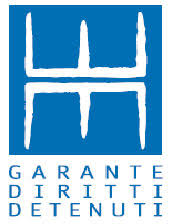 Numero di detenuti stranieri e percentuali sul totale dei presenti negli Istituti Penitenziari in Italia  per regione al 30 aprile 2023
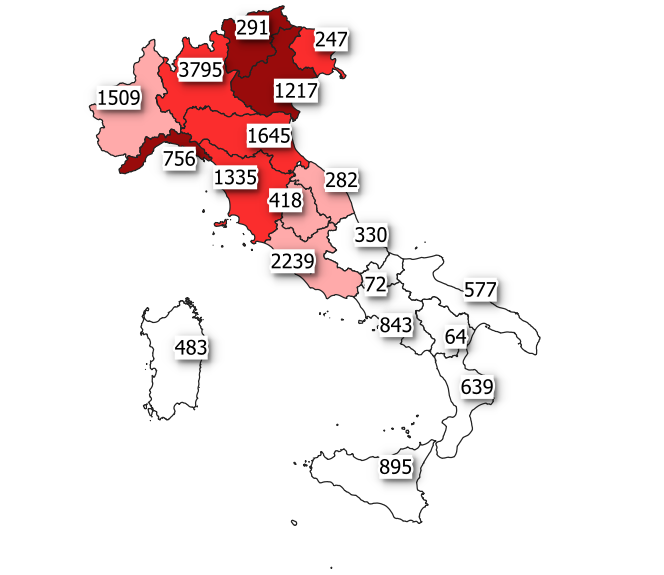 Legenda
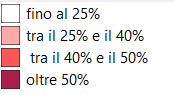 Fonte: elaborazioni su dati Dipartimento Amministrazione Penitenziaria
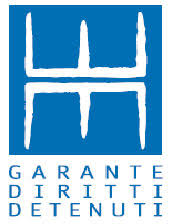 DETENUTI STRANIERI E PERCENTUALI SUL TOTALE DEI DETENUTI PRESENTI NEGLI ISTITUTI PENITENZIARI
NEL LAZIO DA GIUGNO 2019 A APRILE 2023
Fonte: elaborazioni su dati Dipartimento Amministrazione Penitenziaria
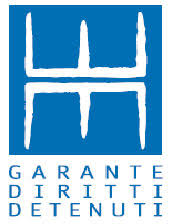 DETENUTI STRANIERI E ITALIANI PRESENTI NEGLI ISITUTI PENITENZIARI DEL LAZIO AL 30 APRILE 2023
(Val. Ass. e percentuale  detenuti stranieri su totale presenti)
Fonte: elaborazioni su dati Dipartimento Amministrazione Penitenziaria
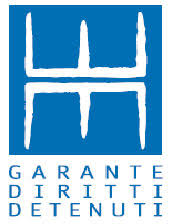 DETENUTI ITALIANI E STRANIERI NEGLI ISTITUTI PENITENZIARI IN ITALIA PER POSIZIONE GIURIDICA
Aggiornamento al 30 aprile 23
Fonte: elaborazioni su dati Dipartimento Amministrazione Penitenziaria
DETENUTI ITALIANI E STRANIERI NEGLI ISTITUTI PENITENZIARI DEL LAZIO PER POSIZIONE GIURIDICA 
Aggiornamento al 20 aprile 2023
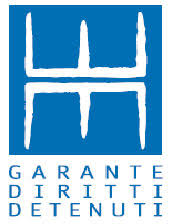 Fonte: elaborazioni su dati Dipartimento Amministrazione Penitenziaria
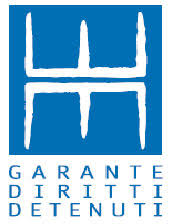 DETENUTI STRANIERI NEGLI ISTITUTI PENITENZIARI IN ITALIA E NEL LAZIO PER PROVENIENZA GEOGRAFICA
Aggiornamento al 30 aprile 2023
Fonte: elaborazioni su dati Dipartimento Amministrazione Penitenziaria
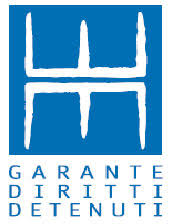 PRIME DIECI NAZIONALITA’ DEI DETENUTI STRANIERI PRESENTI IN ITALIA E NEL LAZIO
Aggiornamento al 30 aprile 2023
Fonte: elaborazioni su dati Dipartimento Amministrazione Penitenziaria